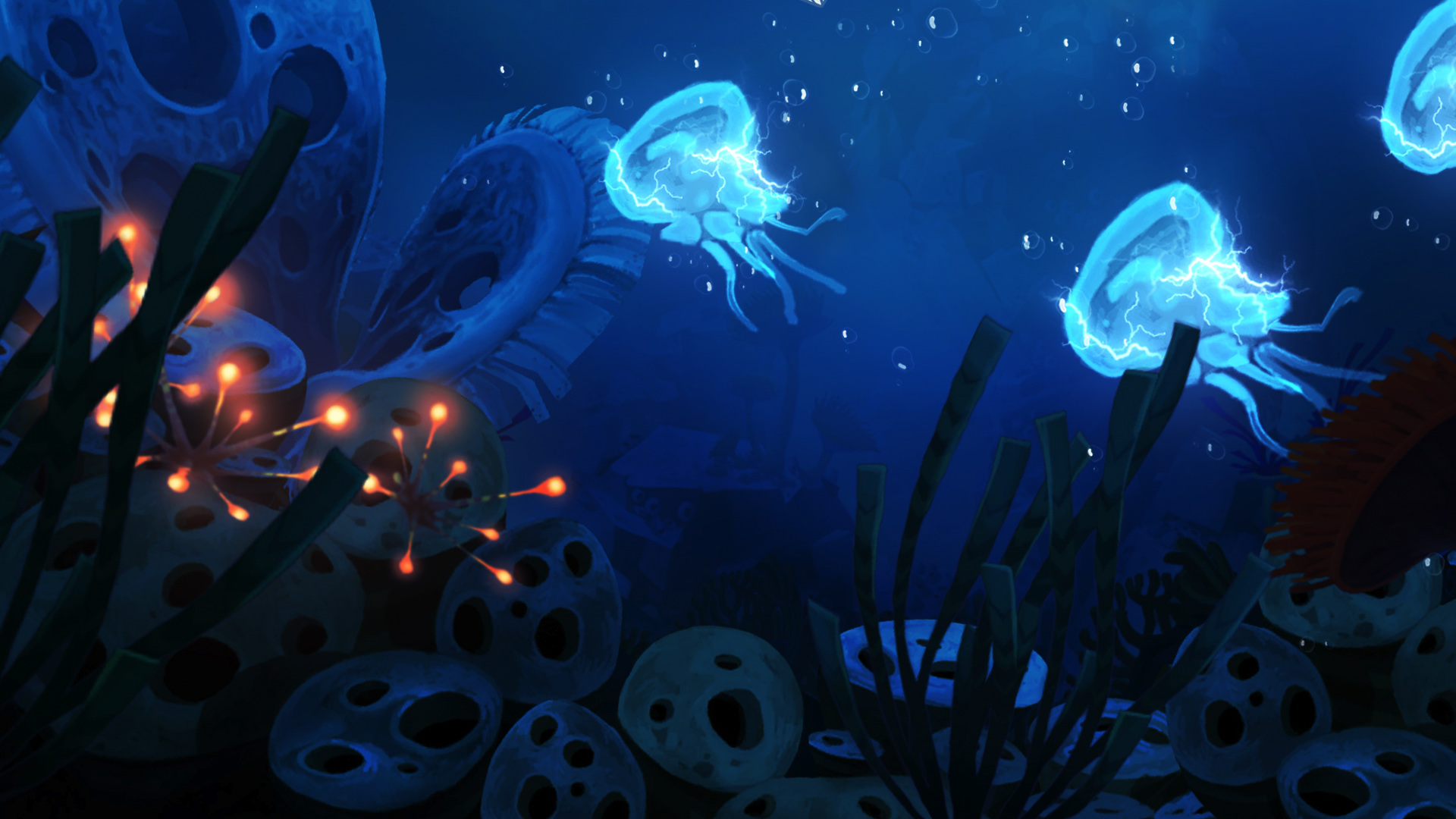 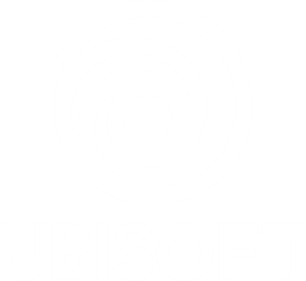 REKURZIVNE ŠEMEi rEKURZIJA KAO STANOVNIK PRVOG REDADr Miroslav Gavrilov
28 APRIL 2023
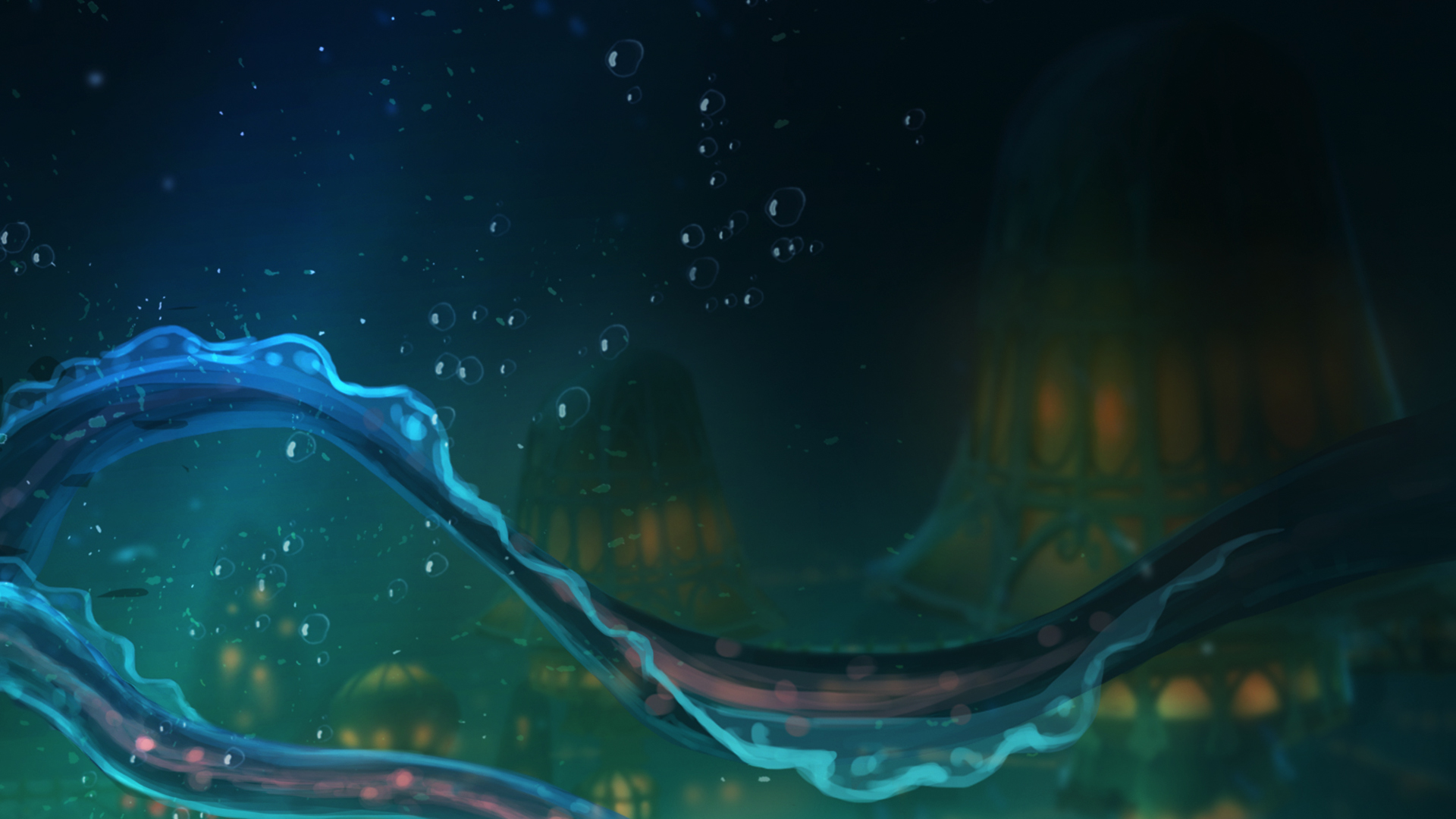 PREGLED
DEO 1OPIS PROBLEMA

DEO 2
UOPŠTENJE REKURZIJE

DEO 3
REKURZIVNE SHEME

DEO 4
ZAKLJUČAK
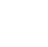 1
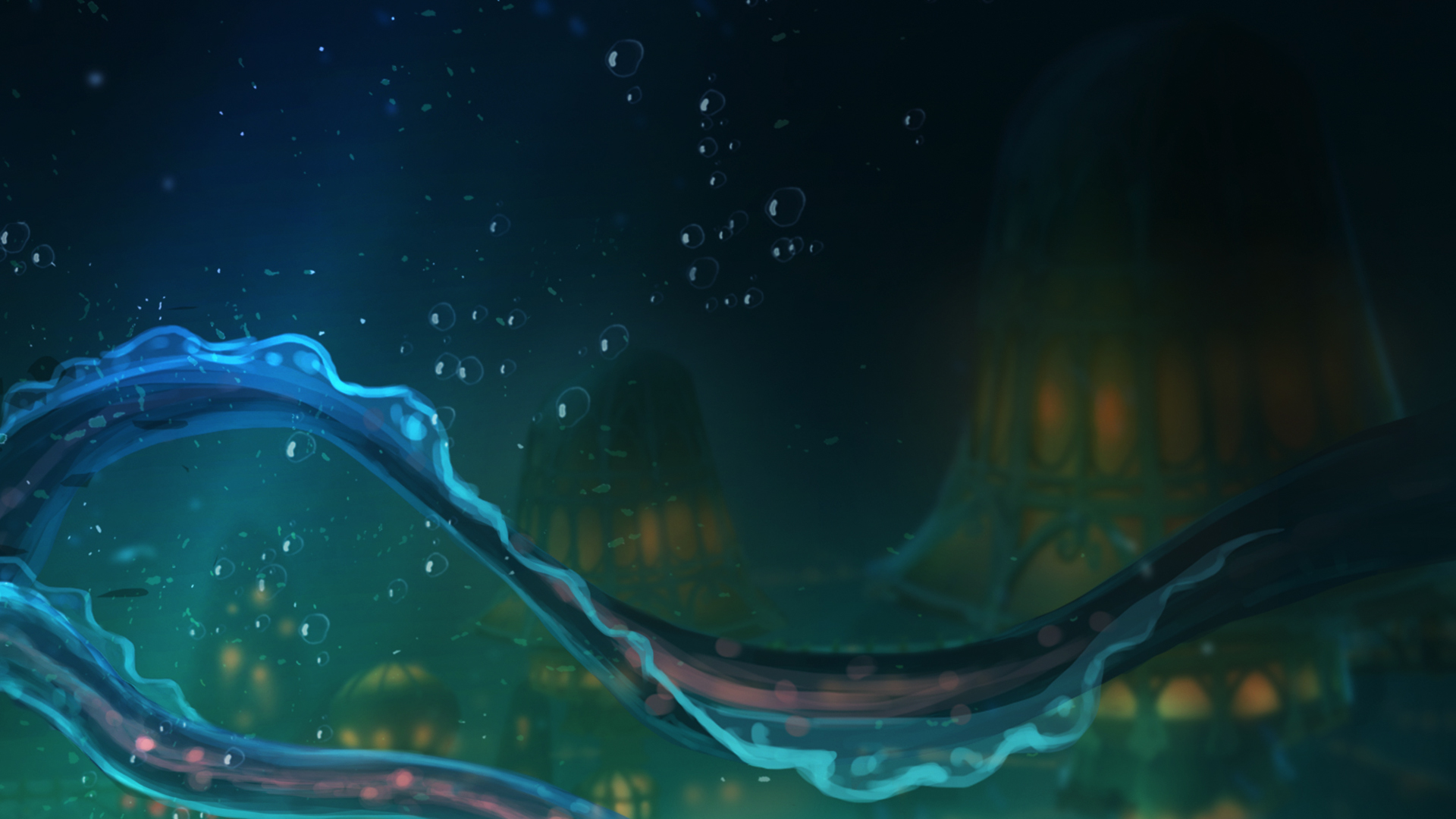 PREGLED (ALI ISTINA)
DEO 1REKURZIJA

DEO 2
UOPŠTENJE(REKURZIJA)

DEO 3
UOPŠTENJE(UOPŠTENJE(REKURZIJA))

DEO 4
UOPŠTENJE(UOPŠTENJE(UOPŠTENJE(REKURZIJA)))
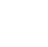 1
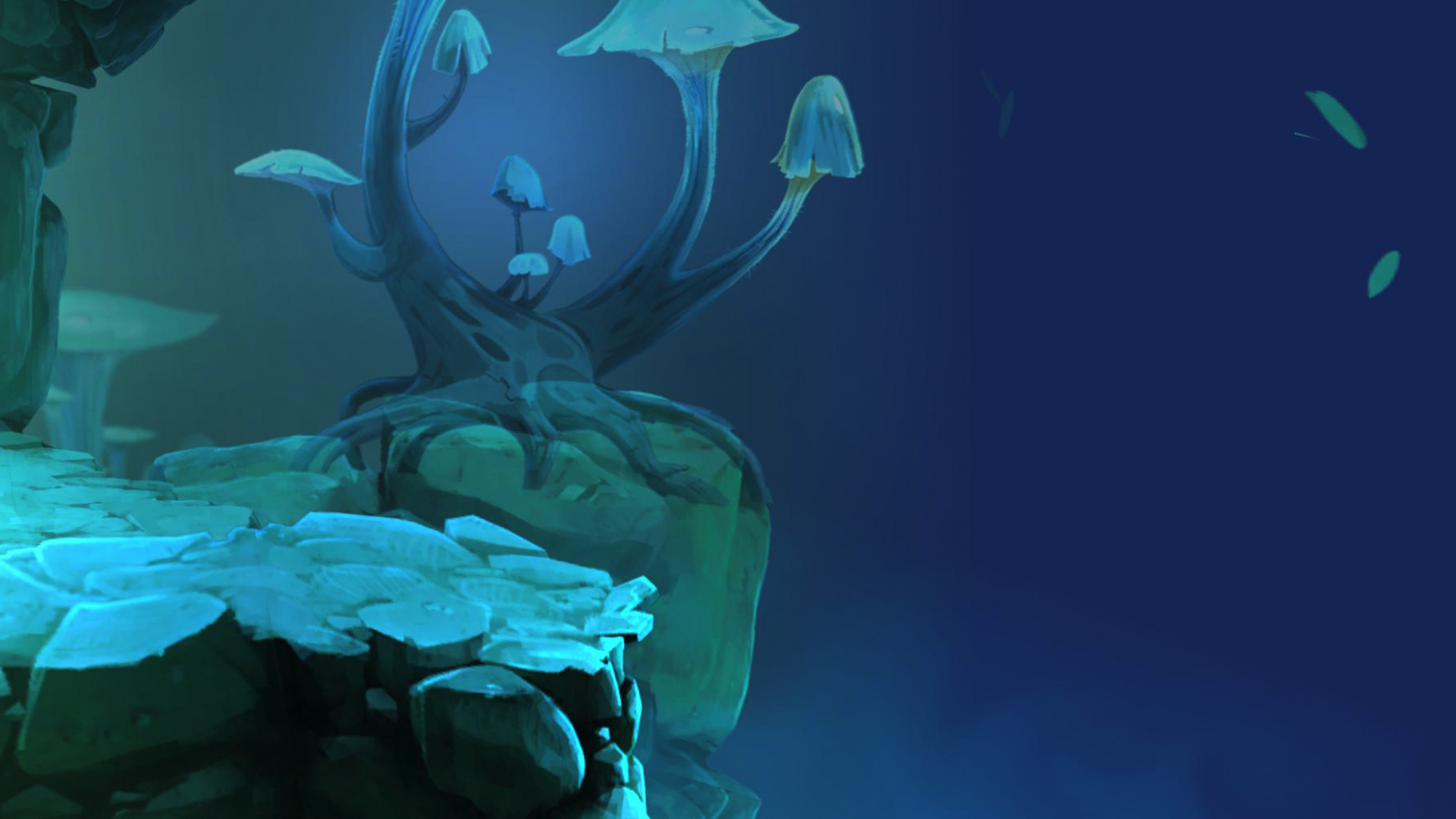 SVAKI PROBLEM SE MOŽE REŠITIDODAVANJEM JOŠ JEDNOG NIVOA APSTRAKCIJE.
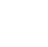 4
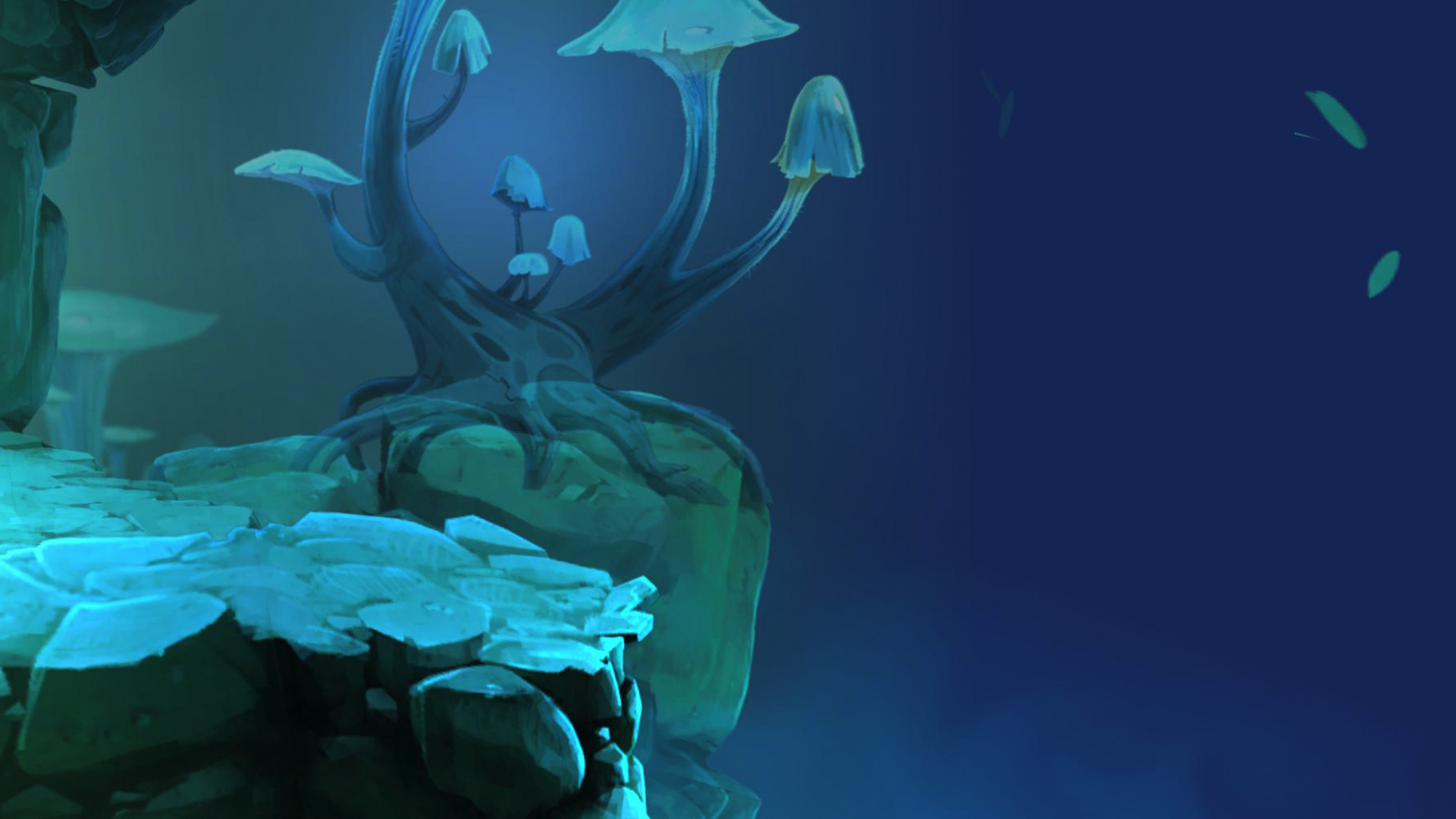 OPIS PROBLEMA
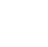 4
REKURZIVNI TIPOVI PODATAKAsu u osnovi funkcionalnog programiranja
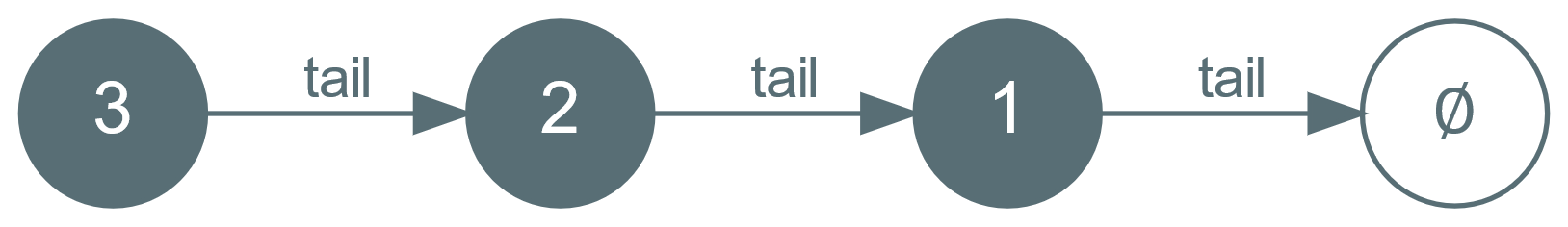 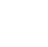 4
LIST (SCALA)
sealed trait List

case class Cons(
	head: Int,
	tail: List
) extends List

case object Nil extends List
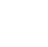 4
LIST (SCALA)
sealed trait List

case class Cons(
	head: Int,
	tail: List
) extends List

case object Nil extends List
val ints: List =
	Cons(3, Cons(2, Cons(1, Nil)))
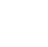 4
LIST (SCALA)strukturalna rekurzija
sealed trait List

case class Cons(
	head: Int,
	tail: List
) extends List

case object Nil extends List
def product(values: List): Int =
	values match {
		case Cons(head, tail) => 
			head * product(tail)
		case Nil => 1
	}
val ints: List =
	Cons(3, Cons(2, Cons(1, Nil)))
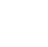 9
LIST (SCALA)strukturalna rekurzija
sealed trait List

case class Cons(
	head: Int,
	tail: List
) extends List

case object Nil extends List
def product(values: List) =
	values match {
		case Cons(head, tail) => 
			head * product(tail)
		case Nil => 1
	}
def toStr(values: List) =
	values match {
		case Cons(head, tail) => 
			head + “::” + toStr(tail)
		case Nil => “nil”
	}
val ints: List =
	Cons(3, Cons(2, Cons(1, Nil)))
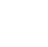 10
STRUKTURALNA REKURZIJAnađe odgovor na najmanji problemza veće probleme: spaja rešenja manjih (INDUKCIJA)ALI...
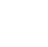 10
PONAVLJANJASE GOMILAJU
def product(values: List) =
	values match {
		case Cons(head, tail) => 
			head * product(tail)
		case Nil => 1
	}
def toStr(values: List) =
	values match {
		case Cons(head, tail) => 
			head + “::” + toStr(tail)
		case Nil => “nil”
	}
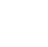 12
PONAVLJANJASE GOMILAJU
def product(values: List) =
	values match {
		case Cons(head, tail) => 
			head * product(tail)
		case Nil => 1
	}
def toStr(values: List) =
	values match {
		case Cons(head, tail) => 
			head + “::” + toStr(tail)
		case Nil => “nil”
	}
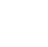 13
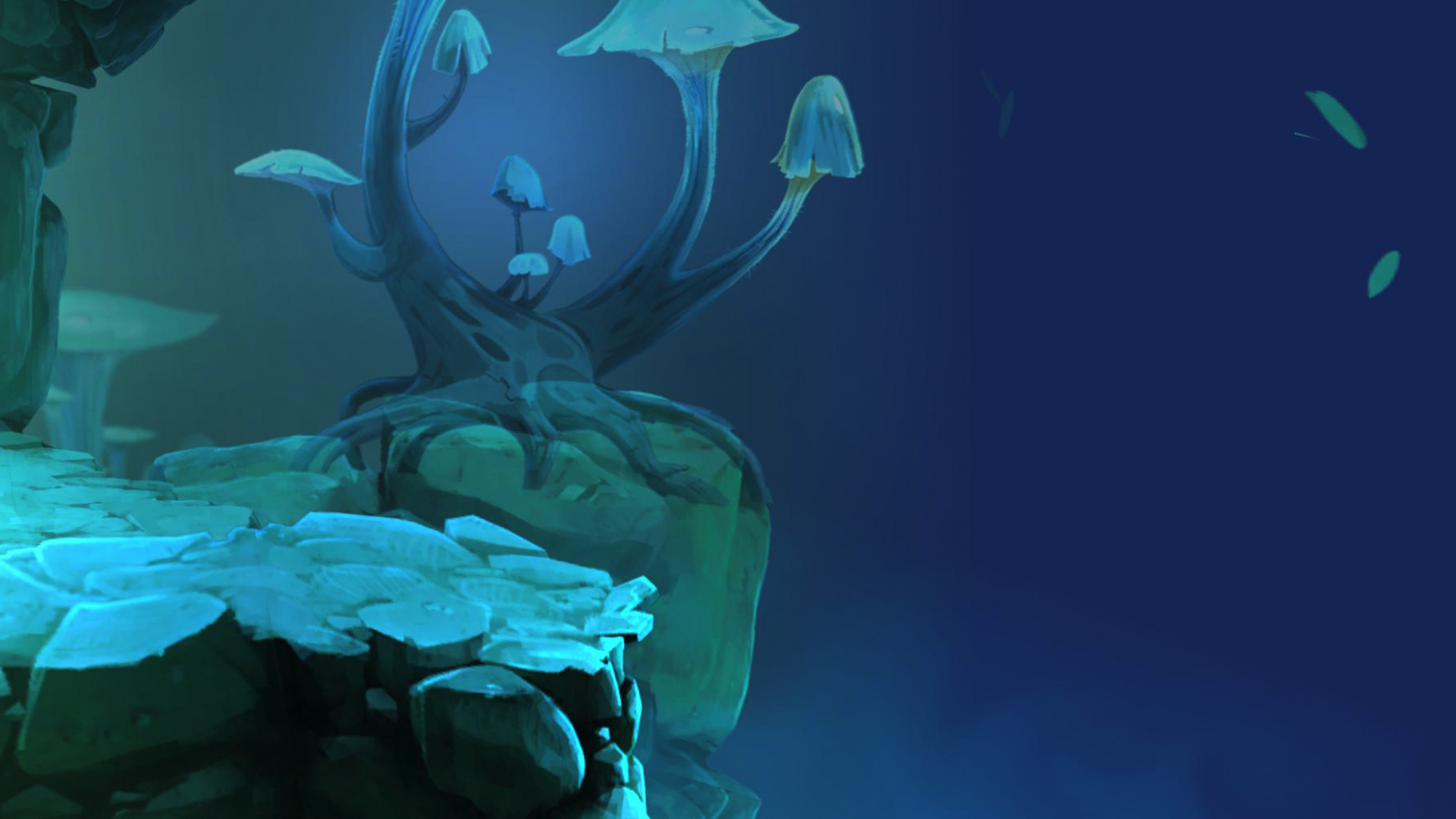 KOLIKO DALEKOMOŽEMO OTIĆI?
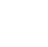 13
UOPŠTENJEREKURZIJE
def recurse(values: List, f: (Int, Int) => Int) =
	values match {
		case Cons(head, tail) => 
			f(head, recurse(tail, f))
		case Nil => 1
	}
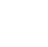 15
UOPŠTENJEREKURZIJE
def recurse(values: List, f: (Int, Int) => Int, b: Int) =
	values match {
		case Cons(head, tail) => f(head, recurse(tail, f, b))
		case Nil => b
	}

def product(values: List) = recurse(values, _ * _, 1)
def toStr(values: List) = recurse(values, _ + “::” + _, “nil”)
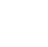 16
UOPŠTENJEREKURZIJE
def recurse(values: List, f: (Int, Int) => Int, b: Int) =
	values match {
		case Cons(head, tail) => f(head, recurse(tail, f, b))
		case Nil => b
	}

def product(values: List) = recurse(values, _ * _, 1)
def toStr(values: List) = recurse(values, _ + “::” + _, “nil”)
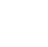 17
UOPŠTENJEREKURZIJE
def recurse[A](values: List, f: (Int, A) => A, b: A): A =
	values match {
		case Cons(head, tail) => f(head, recurse(tail))
		case Nil => b
	}

def product(values: List) = recurse(values, _ * _, 1)
def toStr(values: List) = recurse(values, _ + “::” + _, “nil”)
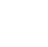 18
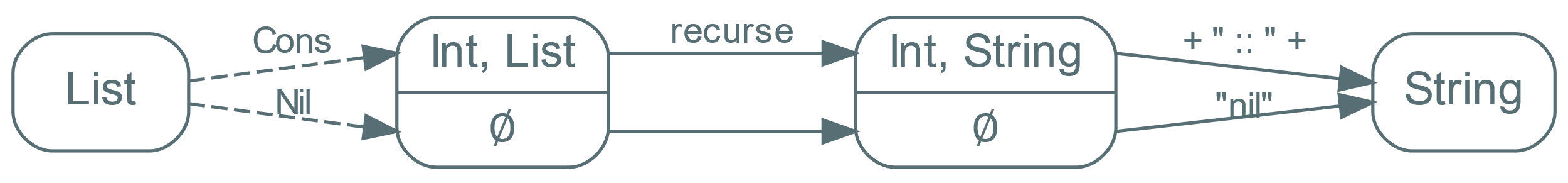 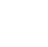 18
UOPŠTENJEREKURZIJE
def recurse[A](
	values: List, 
	step: (Int, A) => A, 
	base: A
): A =
	values match {
		case Cons(head, tail) => step(head, recurse(tail, step, base))
		case Nil => base
	}
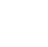 20
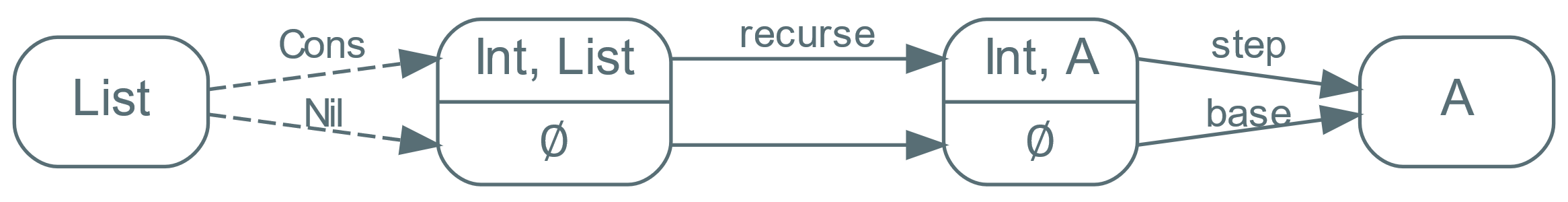 MOŽE LI DALJE?
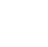 20
UOPŠTENJEREKURZIJE
def recurse[A](
	values: List, 
	step: (Int, A) => A, 
	base: A
): A = {

	def loop(state: List): A =
		state match {
			case Cons(head, tail) => step(head, loop(tail))
			case Nil => base
		}

	loop(values)
}
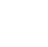 22
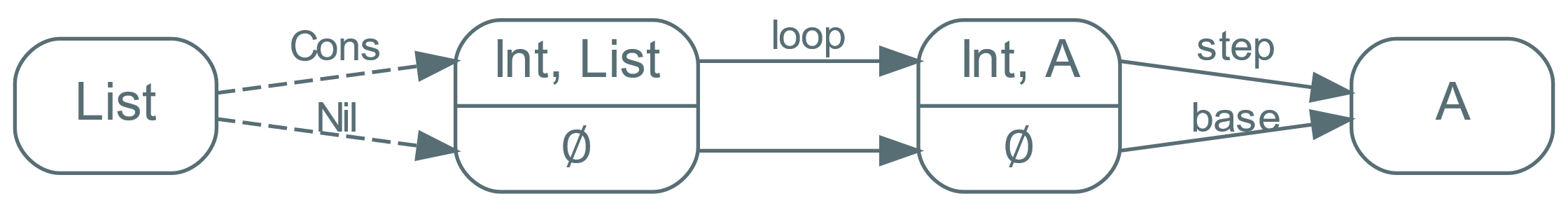 MOŽE LI DALJE?
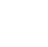 22
UOPŠTENJEREKURZIJE
def recurse[A](
	values: List, 
	step: (Int, A) => A, 
	base: A
): A = {

	def loop(state: List): A =
		state match {
			case Cons(head, tail) => step(head, loop(tail))
			case Nil => base
		}

	loop(values)
}
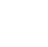 24
UOPŠTENJEREKURZIJE
def recurse[A](
	step: (Int, A) => A, 
	base: A
): List => A = {

	def loop(state: List): A =
		state match {
			case Cons(head, tail) => step(head, loop(tail))
			case Nil => base
		}

	loop
}													// recurse(step, base)(ints)
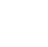 25
UOPŠTENJEREKURZIJE
def product(values: List) = recurse(_ * _, 1)(values)
def toStr(values: List) = recurse(_ + “::” + _, “nil”)(values)
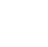 26
UOPŠTENJEREKURZIJE
def product(values: List) = recurse(_ * _, 1)(values)
def toStr(values: List) = recurse(_ + “::” + _, “nil”)(values)
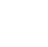 27
UOPŠTENJEREKURZIJE
def product: List => Int = recurse(_ * _, 1)
def toStr: List => String = recurse(_ + “::” + _, “nil”)
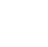 28
STRUKTURALNA REKURZIJASE UOPŠTI TAKO ŠTOparametrizujemo bazni slučajparametrizujemo korak rekurzijepoznajemo strukturu tipa
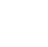 28
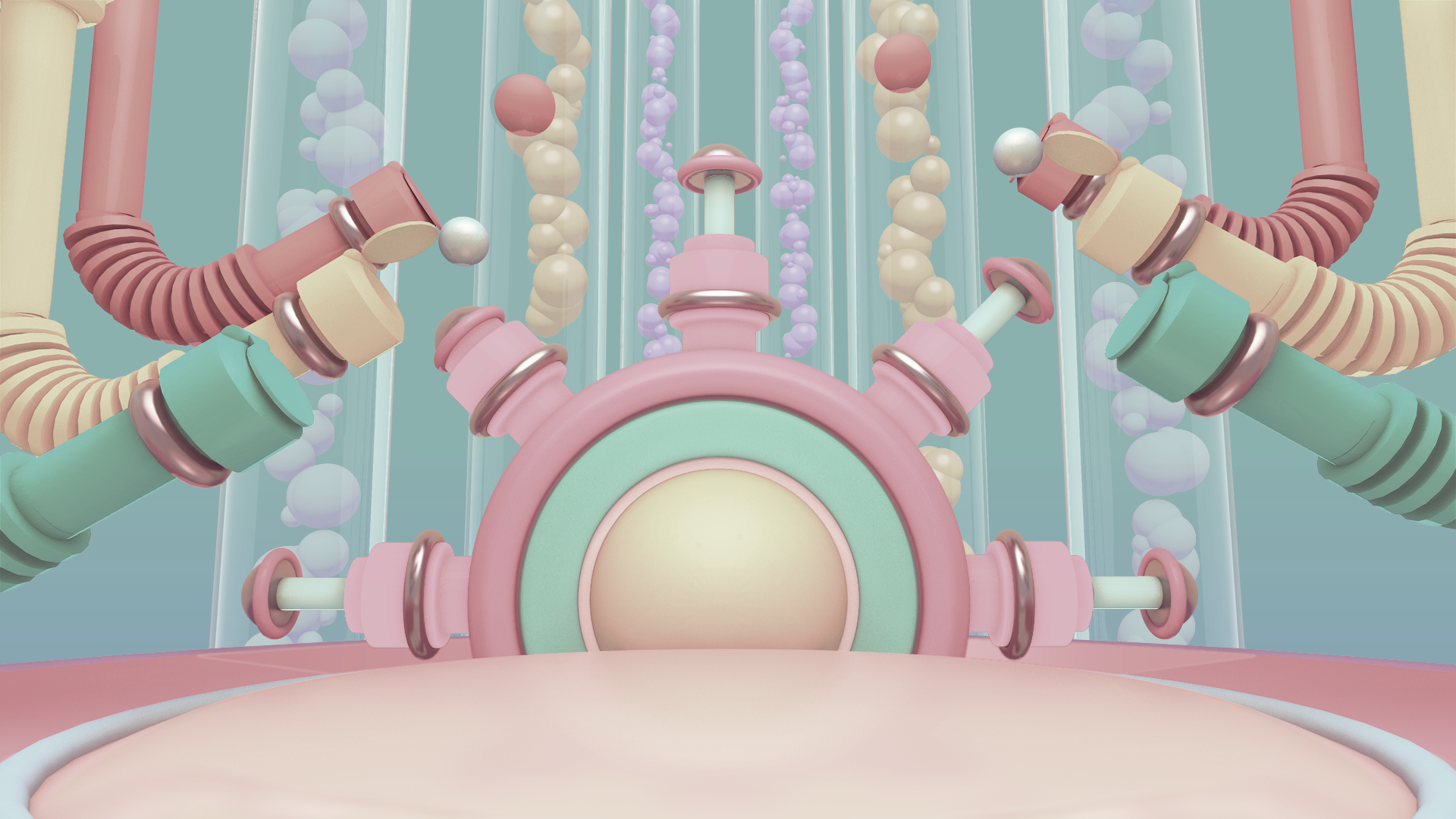 REKURZIVNE SHEME
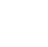 28
Apstrakcija strukture
Apstrakcija operacije
IZBACIVANJE POSREDNIKA
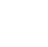 28
Apstrakcija strukture
Kako da radimo stvari nad najopštijom mogućom strukturom?
Apstrakcija operacije
KAKO DA TU ISTU NAJOPŠTIJU STRUKTURU PRETVORIMO SVOJOM OPERACIJOM?
IZBACIVANJE POSREDNIKA
KAKO DA UČINIMO SVE TO ELEGANTNIM?
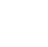 31
APSTRAKCIJAstrukture
def recurse[A](
	step: (Int, A) => A, 
	base: A
): List => A = {

	def loop(state: List): A =
		state match {
			case Cons(head, tail) => step(head, loop(tail))
			case Nil => base
		}

	loop
}
Treba nam nešto opštije
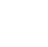 33
APSTRAKCIJAstrukture
def recurse[A](
	step: (Int, A) => A, 
	base: A
	project: List => Option[(Int, A)]
): List => A = {

	def loop(state: List): A =
		project(state) match {
			case Some((head, tail)) => step(head, loop(tail))
			case None => base
		}

	loop
}
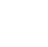 34
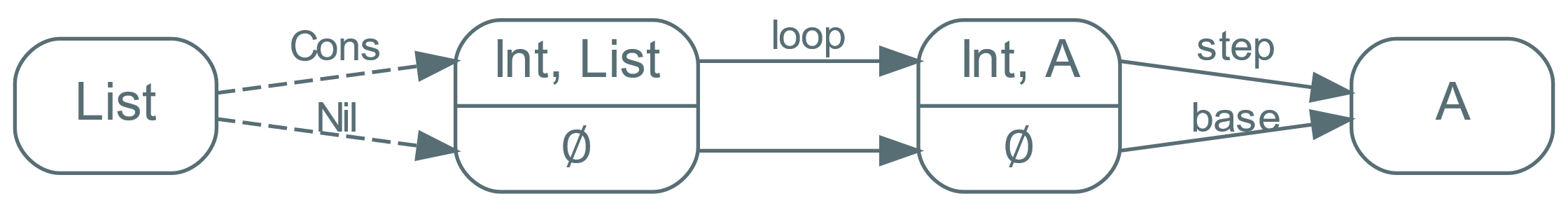 Apstrakcija strukture
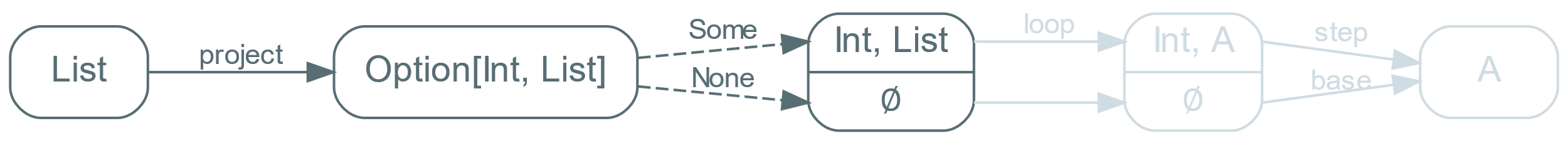 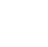 34
APSTRAKCIJAoperacije
def recurse[A](
	step: (Int, A) => A, 
	base: A
	project: List => Option[(Int, A)]
): List => A = {

	def loop(state: List): A =
		project(state) match {
			case Some((head, tail)) => step(head, loop(tail))
			case None => base
		}

	loop
}
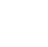 36
APSTRAKCIJAoperacije
def recurse[A](
	step: (Int, A) => A, 
	base: A
	project: List => Option[(Int, A)]
): List => A = {

	def loop(state: List): A =
		project(state) match {
			case Some((head, tail)) => step(head, loop(tail))
			case None => base
		}

	loop
}
Some...
NONE...
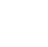 37
APSTRAKCIJAoperacije
val opProduct: Option[(Int, Int)] => Int = {
	case Some((head, tailResult)) => head * tailResult
	case None => 1
}

val opToStr: Option[(Int, String)] => String = {
	case Some((head, tailResult)) => head + " :: " + tailResult
	case None => "nil"
}
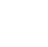 38
APSTRAKCIJAoperacije
def recurse[A](
	project: List => Option[(Int, A)]
	op : Option[(Int, A)] => A,): List => A = {

	def loop(state: List): A =
		project(state) match {
			case Some((head, tail)) => op(Some((head, loop(tail))))
			case None => base
		}

	loop
}
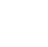 39
APSTRAKCIJAoperacije
def recurse[A](
	project: List => Option[(Int, A)]
	op : Option[(Int, A)] => A,
): List => A = {

	def loop(state: List): A =
		project(state) match {
			case Some((head, tail)) => op(Some((head, loop(tail))))
			case None => op(None)
		}

	loop
}
// pre: case None => "nil"
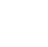 40
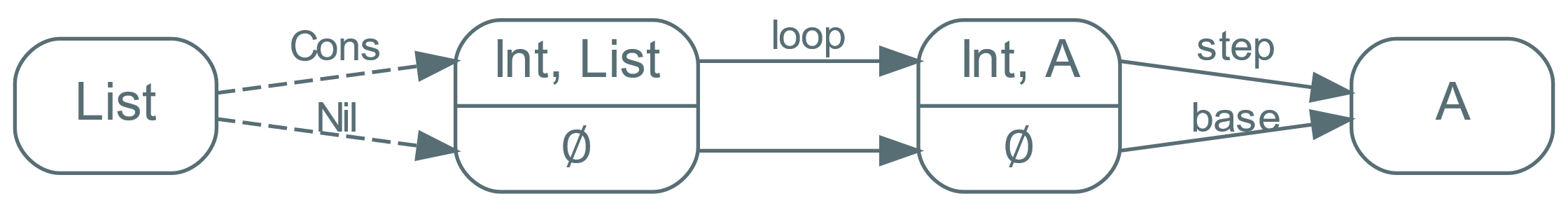 Apstrakcija strukture
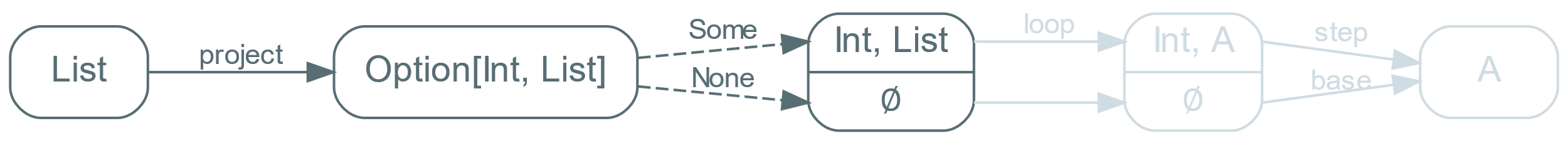 Apstrakcija operacije
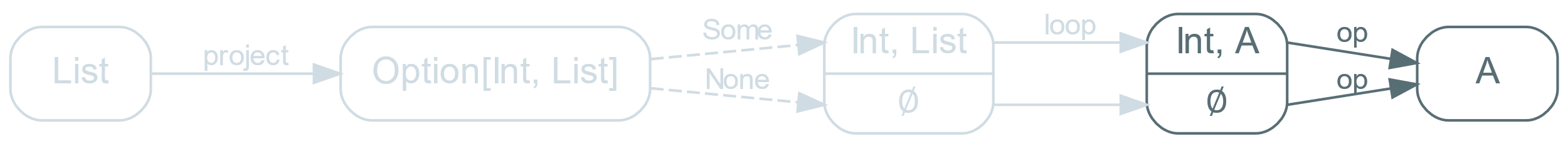 ALI…
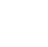 40
UOPŠTENJE
APSTRAKCIJAoperacijE
def recurse[A](
	project: List => Option[(Int, A)]
	op : Option[(Int, A)] => A,
): List => A = {

	def loop(state: List): A =
		project(state) match {
			case Some((head, tail)) => op(Some((head, loop(tail))))
			case None 					 => op(None)
		}

	loop
}
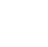 42
APSTRAKCIJAoperacije
def recurse[A](
	project: List => Option[(Int, A)]
	op : Option[(Int, A)] => A,
): List => A = {

	def loop(state: List): A =
		op(project(state) match {
			case Some((head, tail)) => Some((head, loop(tail)))
			case None 					 => None
		})

	loop
}
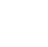 43
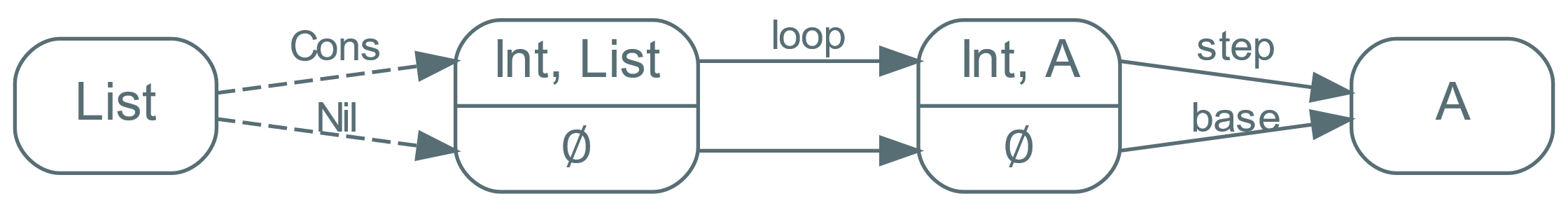 Apstrakcija strukture
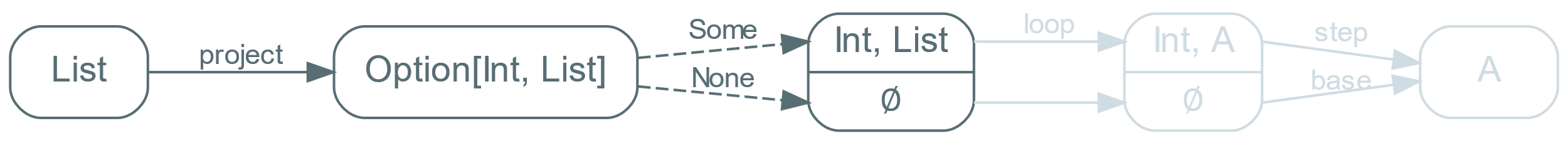 Apstrakcija operacije
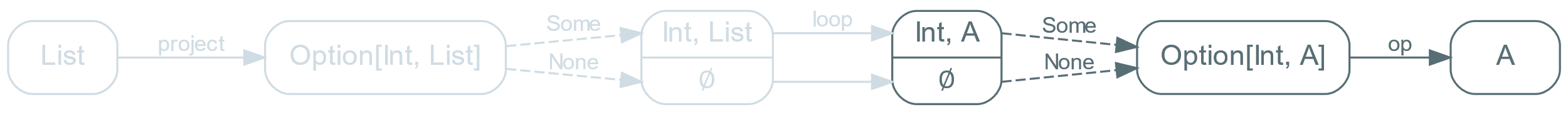 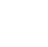 43
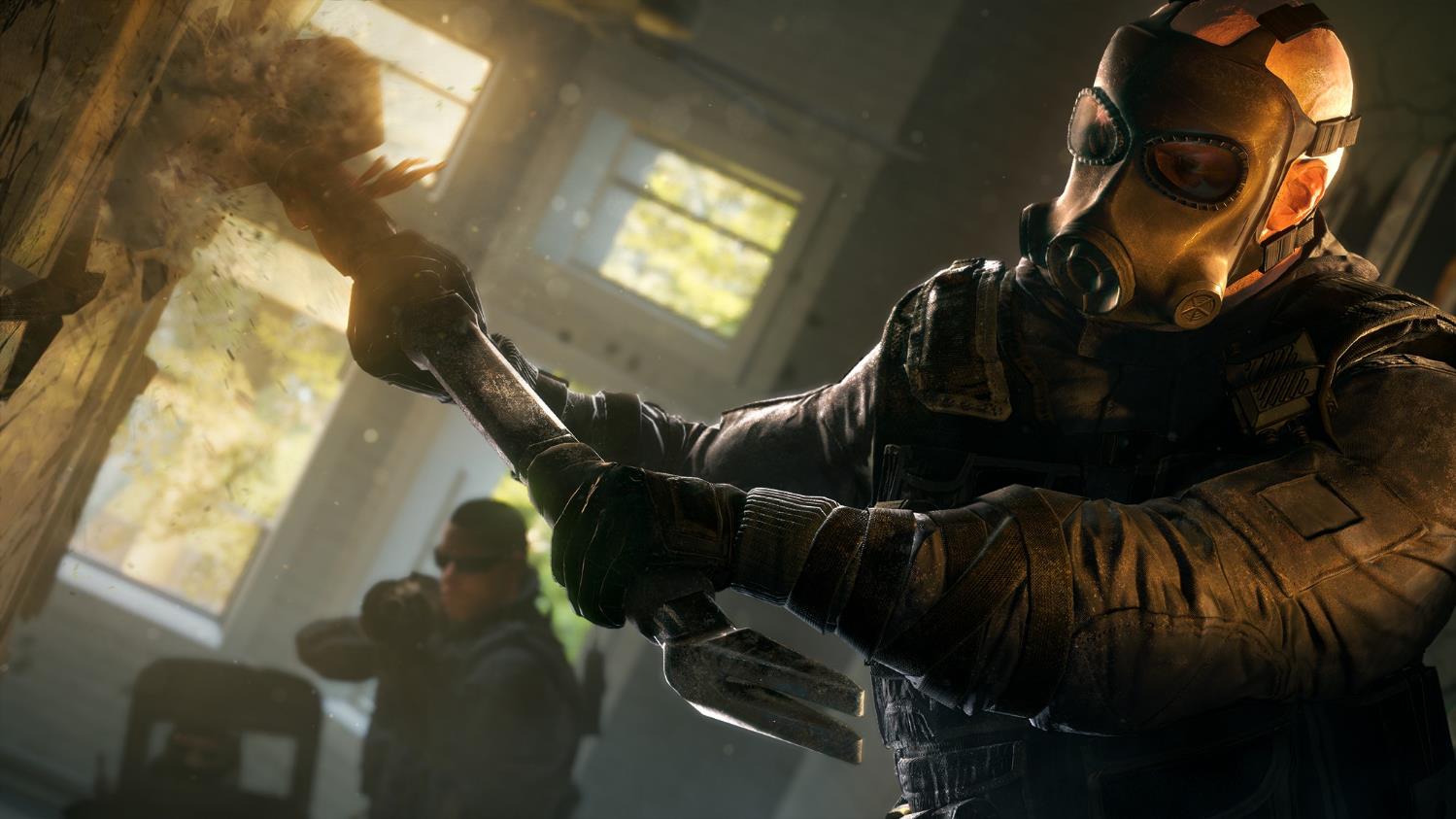 VREDI LI DALJE?
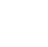 44
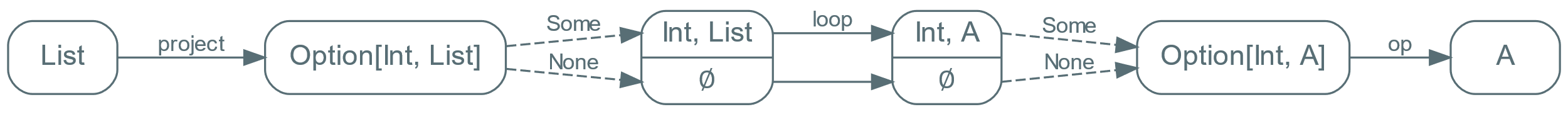 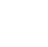 44
IZBACIVANJEPOSREDNIKA
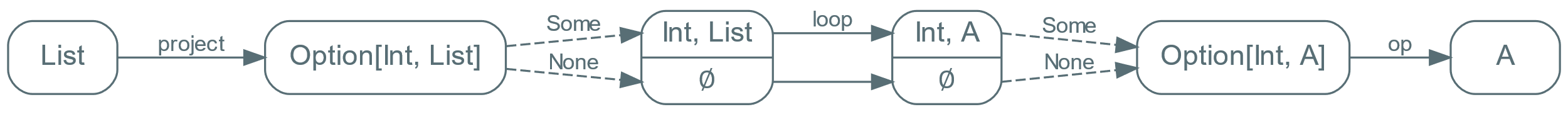 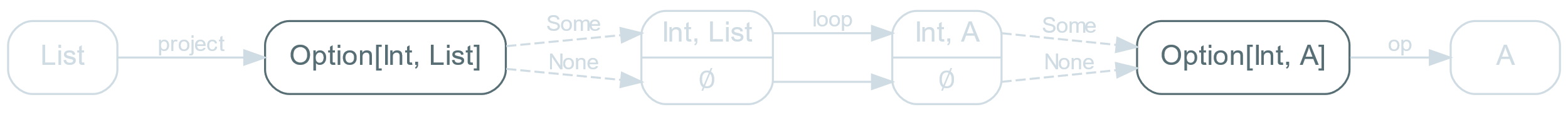 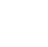 44
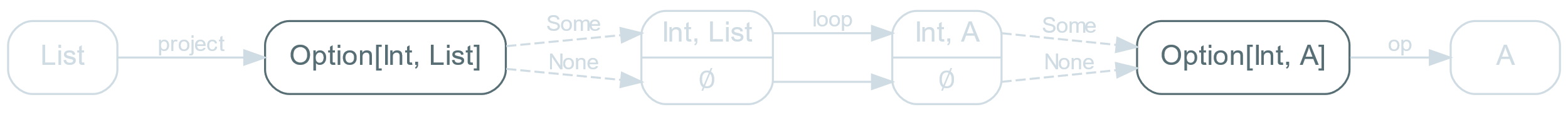 IZBACIVANJEPOSREDNIKA
UVODIMO „Zamenu“
type ListF[A] = Option[(Int, A)]
PROJECT „podiže“ LISTU u viši oblik
val project: List => ListF[List] = {
	case Cons(head, tail) => Some((head, tail))
	case Nil => None
}
OPERACIJA „SPUŠTA“ IZ VISINA
val op: ListF[String] => String = {
	case Some((head, tail)) => head + " :: " + tail
	case None => "nil"
}
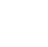 47
IZBACIVANJEPOSREDNIKA
def recurse[A](
	project: List => ListF[List]
	op : ListF[A] => A,
): List => A = {

	def loop(state: List): A =
		op(project(state) match {
			case Some((head, tail)) => Some((head, loop(tail)))
			case None 					 => None
		})

	loop
}
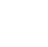 49
IZBACIVANJEPOSREDNIKA
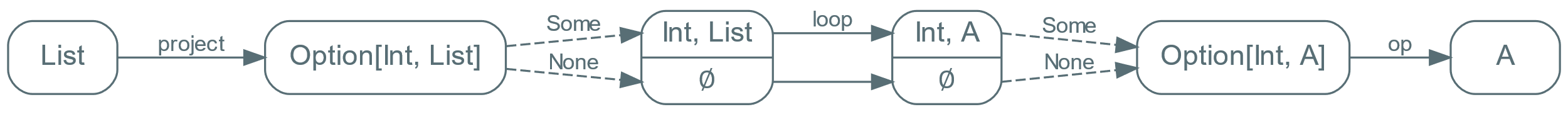 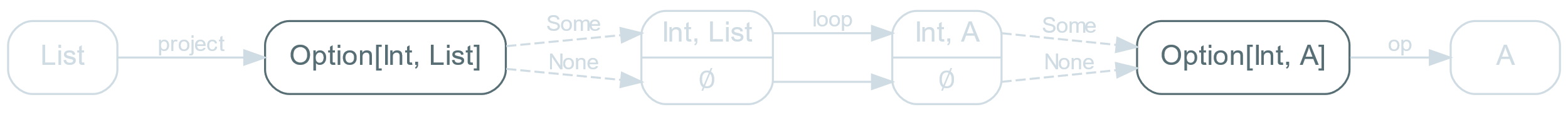 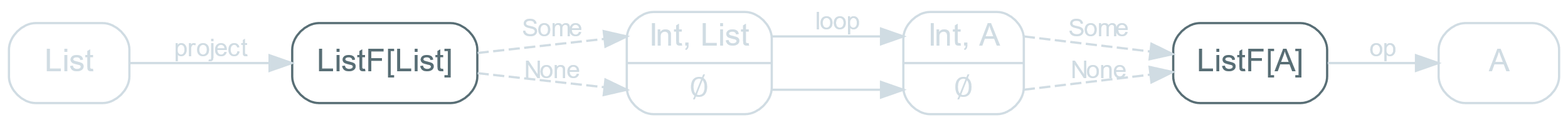 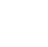 49
IZBACIVANJEPOSREDNIKA
def recurse[A](
	project: List => ListF[List]
	op : ListF[A] => A,
): List => A = {

	def loop(state: List): A =
		op(project(state) match {
			case Some((head, tail)) => Some((head, loop(tail)))
			case None 					 => None
		})

	def go(state: ListF[List]): ListF[A] =
		state match {
			case Some((head, tail)) => Some((head, loop(tail)))
			case None => None
	}


	loop
}
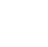 51
IZBACIVANJEPOSREDNIKA
def recurse[A](
	project: List => ListF[List]
	op : ListF[A] => A,
): List => A = {

	def loop(state: List): A =
		op(project(state) match {
			case Some((head, tail)) => Some((head, loop(tail)))
			case None 					 => None
		})

	def go(state: ListF[List]): ListF[A] =
		state match {
			case Some((head, tail)) => Some((head, loop(tail)))
			case None => None
	}


	loop
}
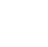 52
IZBACIVANJEPOSREDNIKA
def recurse[A](
	project: List => ListF[List]
	op : ListF[A] => A,
): List => A = {

	def loop(state: List): A =
		op(go(project(state)))
		
	def go(state: ListF[List]): ListF[A] =
		state match {
			case Some((head, tail)) => Some((head, loop(tail)))
			case None => None
	}

	loop
}
Ali…
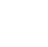 53
IZBACIVANJEPOSREDNIKA
def recurse[A](
	project: List => ListF[List]
	op : ListF[A] => A,
): List => A = {

	def loop(state: List): A =
		op(go(project(state)))
		
	def go(state: ListF[List]): ListF[A] =
		state match {
			case Some((head, tail)) => Some((head, loop(tail)))
			case None => None
	}

	loop
}
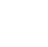 54
IZBACIVANJEPOSREDNIKA
def recurse[A](
	project: List => ListF[List]
	op : ListF[A] => A,
): List => A = {

	def loop(state: List): A =
		op(go(project(state), loop))
		
	def go(state: ListF[List], fn: List => A): ListF[A] =
		state match {
			case Some((head, tail)) => Some((head, fn(tail)))
			case None => None
	}

	loop
}
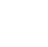 55
koji JE Ovo POKEMON?
go(state: ListF[List], fn: List => A): ListF[A]
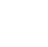 55
koji JE Ovo POKEMON?
go(state: ListF[List], fn: List => A): ListF[A]
ListF = F
go(state: F[List], fn: List => A): F[A]
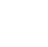 56
koji JE Ovo POKEMON?
go(state: ListF[List], fn: List => A): ListF[A]
ListF = F
go(state: F[List], fn: List => A): F[A]
List = B
go(state: F[B], fn: B => A): F[A]
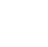 57
koji JE Ovo POKEMON?
go : F[B] => (B => A) => F[A]
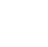 58
go ~ map[A, B](fa: F[A], f: A => B): F[B]
FUNKTOR!
Funktori Održavaju strukturu kategorije tipova
new Functor[Option[A]] {
	def map[A, B](list: Option[A], f: A => B): Option[B] =
		list match {
			case Some(v) => Some(f(v))
			case None => None
		}
}
Some(5).map(_ * 2) = Some(10)
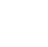 59
go ~ map[A, B](fa: F[A], f: A => B): F[B]
FUNKTOR!
Funktori Održavaju strukturu kategorije tipova
new Functor[List[A]] {
	def map[A, B](list: List[A], f: A => B): List[B] =
		list match {
			case Cons(head, tail) => Cons(f(v), map(tail, f))
			case Nil => Nil
		}
}
[1,2,3].map(_ * 2) 
= Cons(2, Cons(4, Cons(6, Nil)))
= [2,4,6]
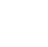 60
go ~ map[A, B](fa: F[A], f: A => B): F[B]
FUNKTOR!
new Functor[ListF] {
	def map[A, B](list: ListF[A], f: A => B): ListF[B] =
		list match {
			case Some((head, tail)) => Some((head, f(tail)))
			case None => None
		}
}
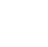 61
IZBACIVANJEPOSREDNIKA
def recurse[A](
	project: List => ListF[List],
	op : ListF[A] => A,
): List => A = {

	def loop(state: List): A =
		op(go(project(state), loop))
		
	def go(state: ListF[List], fn: List => A): ListF[A] =
		map(state, fn)

	loop
}
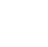 63
IZBACIVANJEPOSREDNIKA
def recurse[A](
	project: List => ListF[List],
	op : ListF[A] => A
): List => A = {

	def loop(state: List): A =
		op(go(project(state), loop))
		
	def go(state: ListF[List], fn: List => A): ListF[A] =
		map(state, fn)

	loop
}
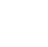 64
IZBACIVANJEPOSREDNIKA
def recurse[A](
	project: List => ListF[List],
	op : ListF[A] => A
): List => A = {

	def loop(state: List): A =
		op(map(project(state), loop))

	loop
}
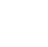 65
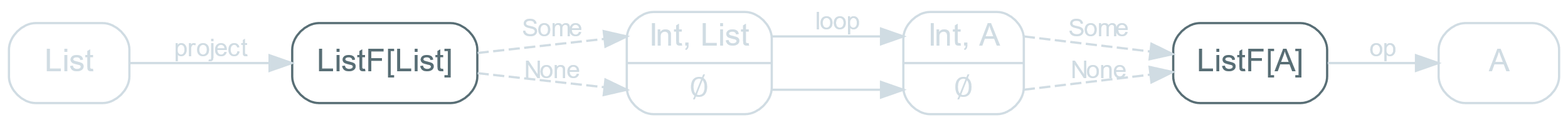 IZBACIVANJEPOSREDNIKA
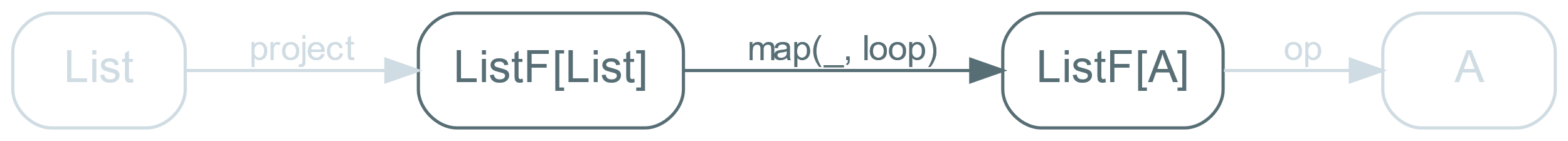 ALI...
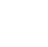 65
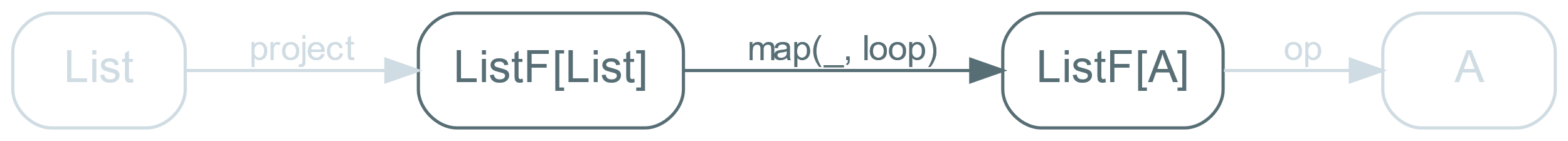 OVO RADI ZA SVAKI FUNKTOR
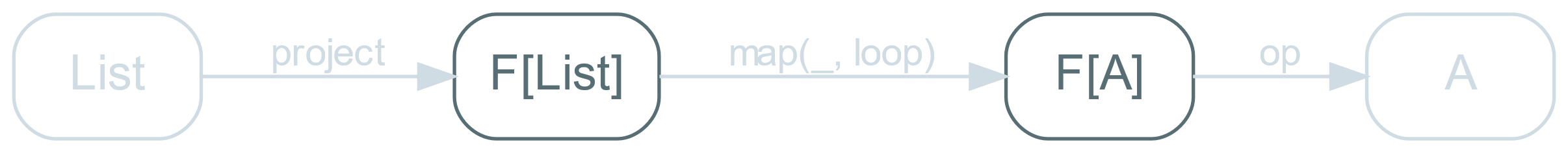 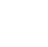 66
IZBACIVANJEPOSREDNIKA
def recurse[F[_] : Functor, A](
	project: List => F[List],
	op : F[A] => A
): List => A = {

	def loop(state: List): A =
		op(map(project(state), loop))

	loop
}
ALI... OVO VISE NEMA VEZE SA LISTAMA!
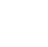 68
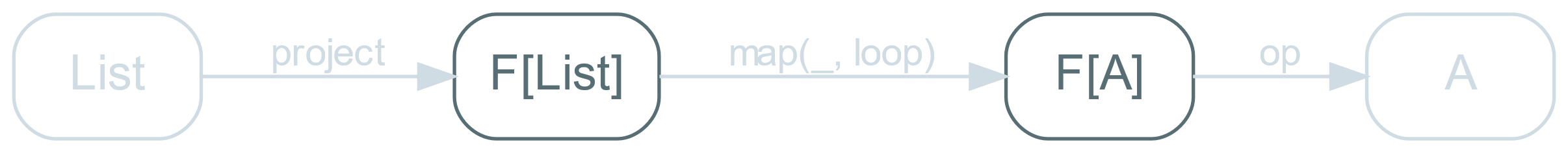 OVO RADI ZA SVAKA DVA TIPA!
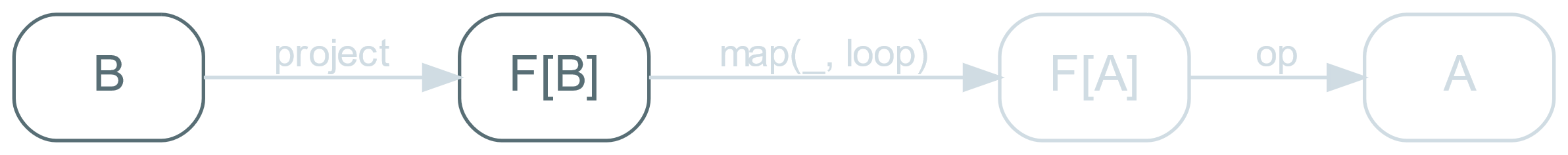 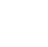 68
IZBACIVANJEPOSREDNIKA
map
op
project
B => F[B]    F[A] => F[B]    F[A] => A
def recurse[F[_] : Functor, A, B](
	project: B => F[B],
	op : F[A] => A,
): B => A = {

	def loop(state: B): A =
		op(map(project(state), loop))

	loop
}
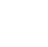 70
FOLD
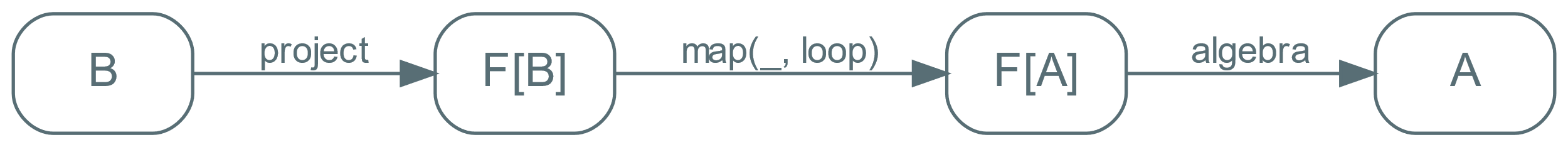 الجبر
al-gebr: sastavljanje razdvojenog
def fold[F[_] : Functor, A, B](
	project: B => F[B],
	algebra : F[A] => A,
): B => A = {

	def loop(state: B): A =
		 algebra(map(project(state), loop))

	loop
}
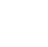 70
FOLD
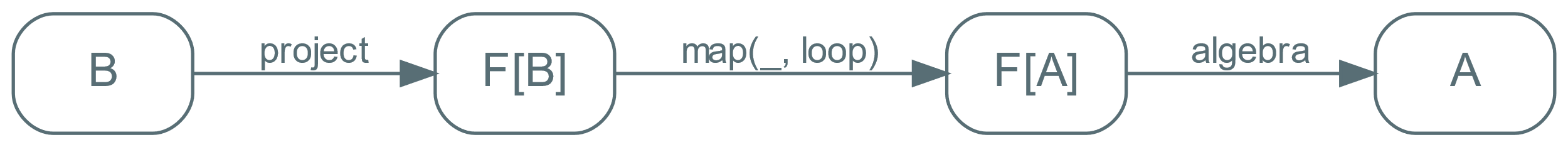 الجبر
al-gebr: sastavljanje razdvojenog
Sumiranje liste brojeva
Brojanje broja čvorova u stablu
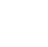 71
UNFOLD?
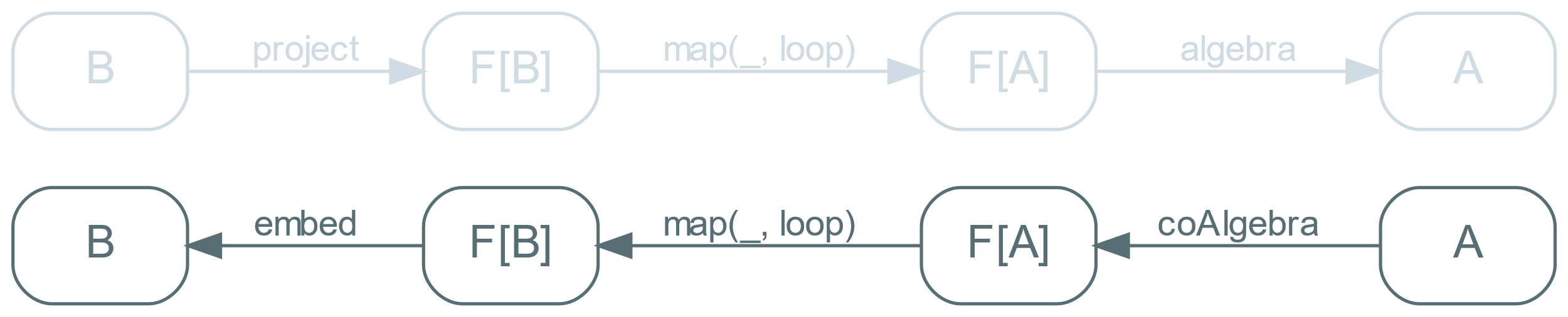 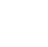 72
UNFOLD
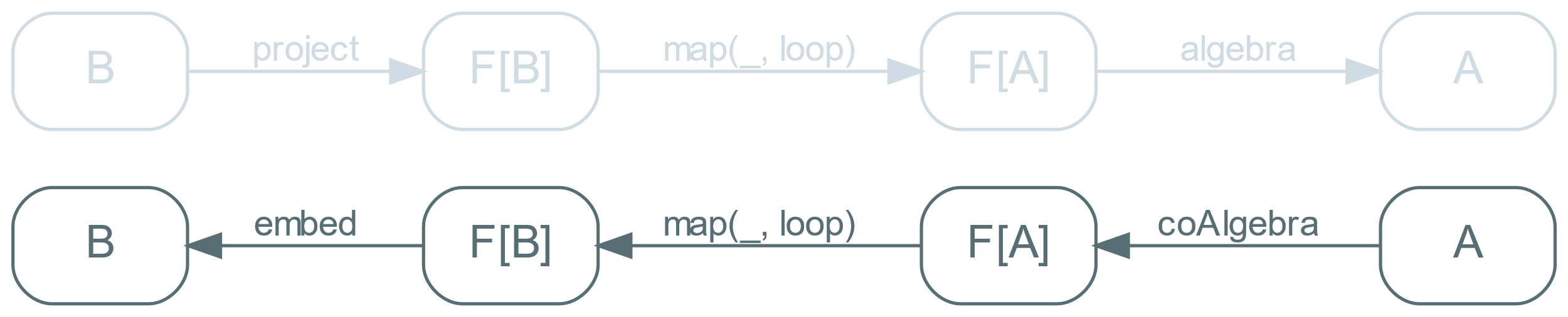 def unfold[F[_] : Functor, A, B](
	embed: F[B] => B,
	coalgebra : A => F[A],
): A => B = {

	def loop(state: A): B =
//		 algebra(map(project(state), loop))
		 embed(map(coalgebra(state), loop))

	loop
}
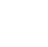 73
UNFOLD
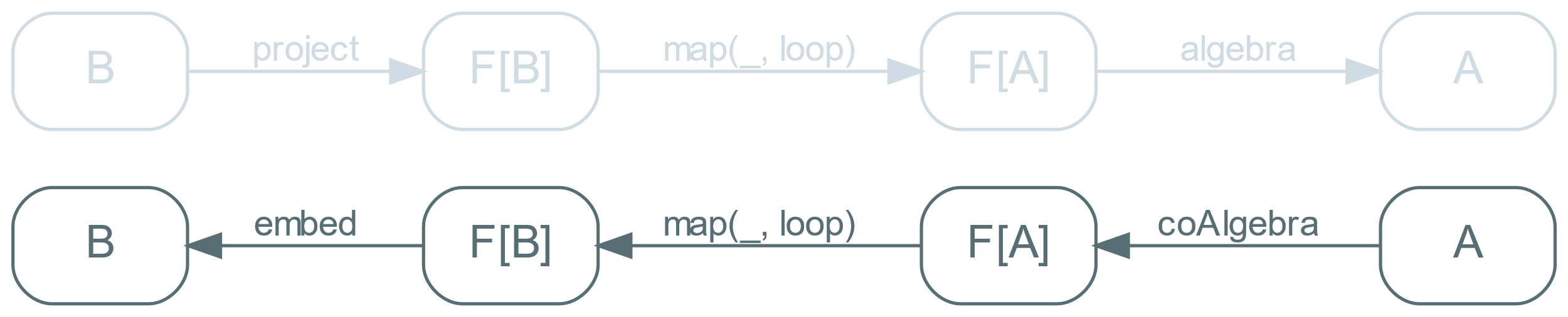 Generisanje liste Fibonačijevih brojeva
Generisanje binarnog stabla od liste vrednosti
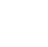 74
UNFOLD+fold?
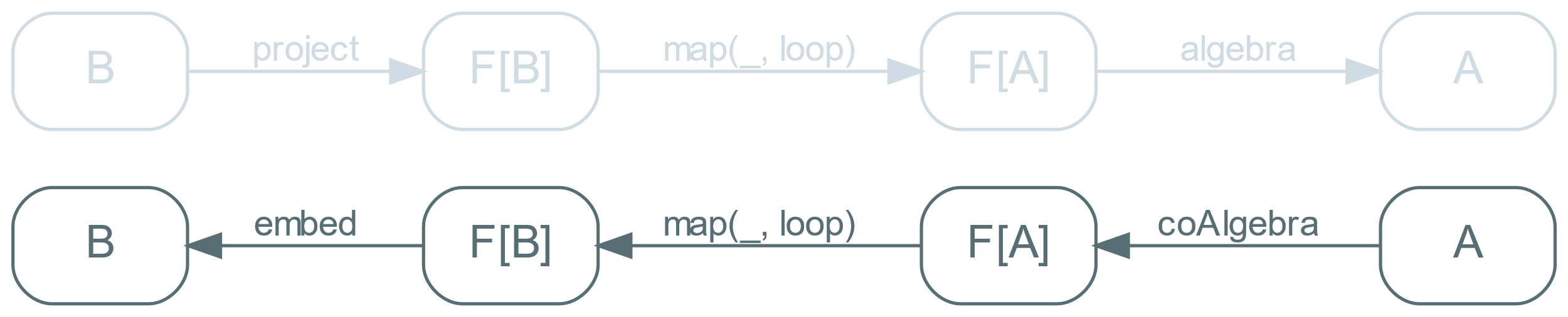 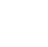 75
UNFOLD+fold?
[5, [4, [3, [2, 1]]]]
120
[[5, 4, 3, 2, 1]]
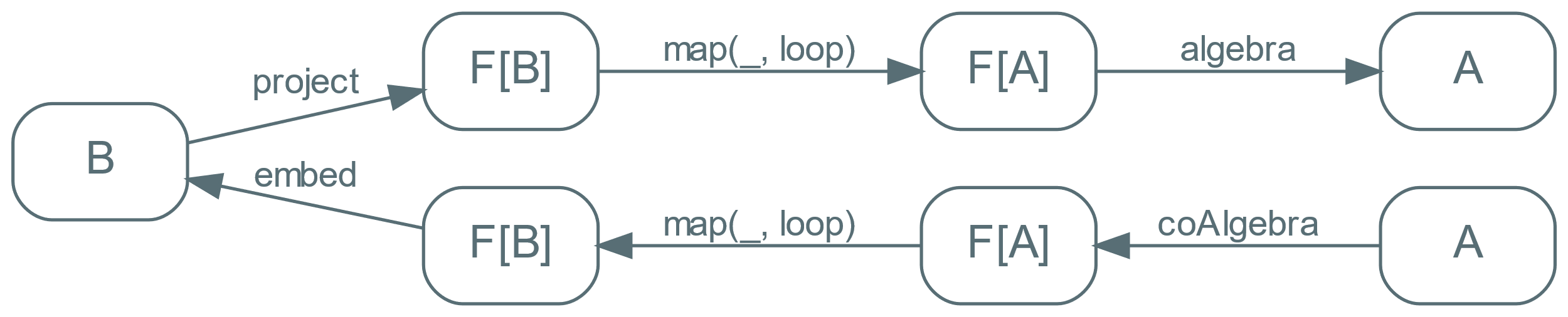 [5, 4, 3, 2, 1]
[5]
5
Faktorijal prirodnih brojeva
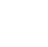 76
UNFOLD + fold = REFOLD
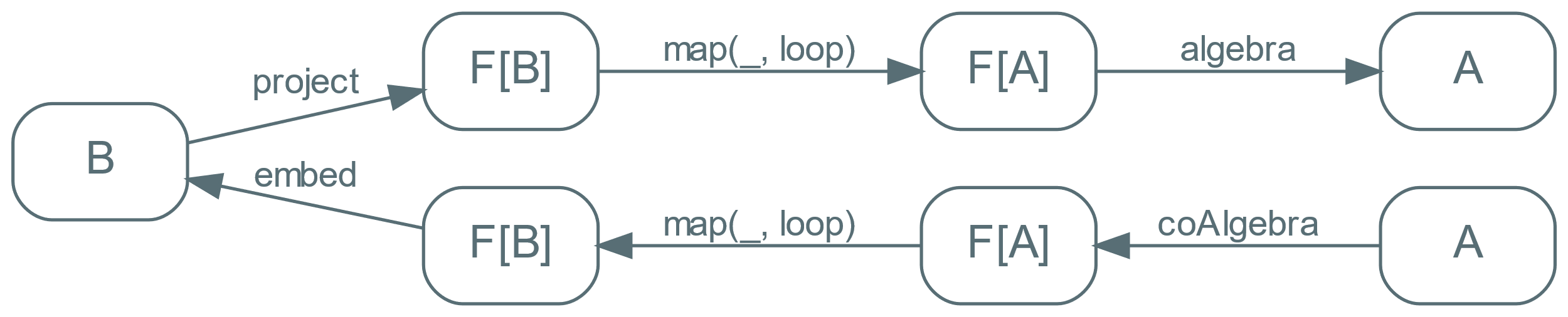 Faktorijal prirodnih brojeva
Sortiranje liste brojeva
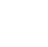 77
UNFOLD + fold = REFOLD
FOLD + HELPER
unFOLD + HELPER
FOLD + MEMOIZACIJA
unfold VIŠE KORAKA ODJEDNOM
REUNFOLD
unfold VIŠE KORAKA ODJEDNOM
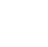 78
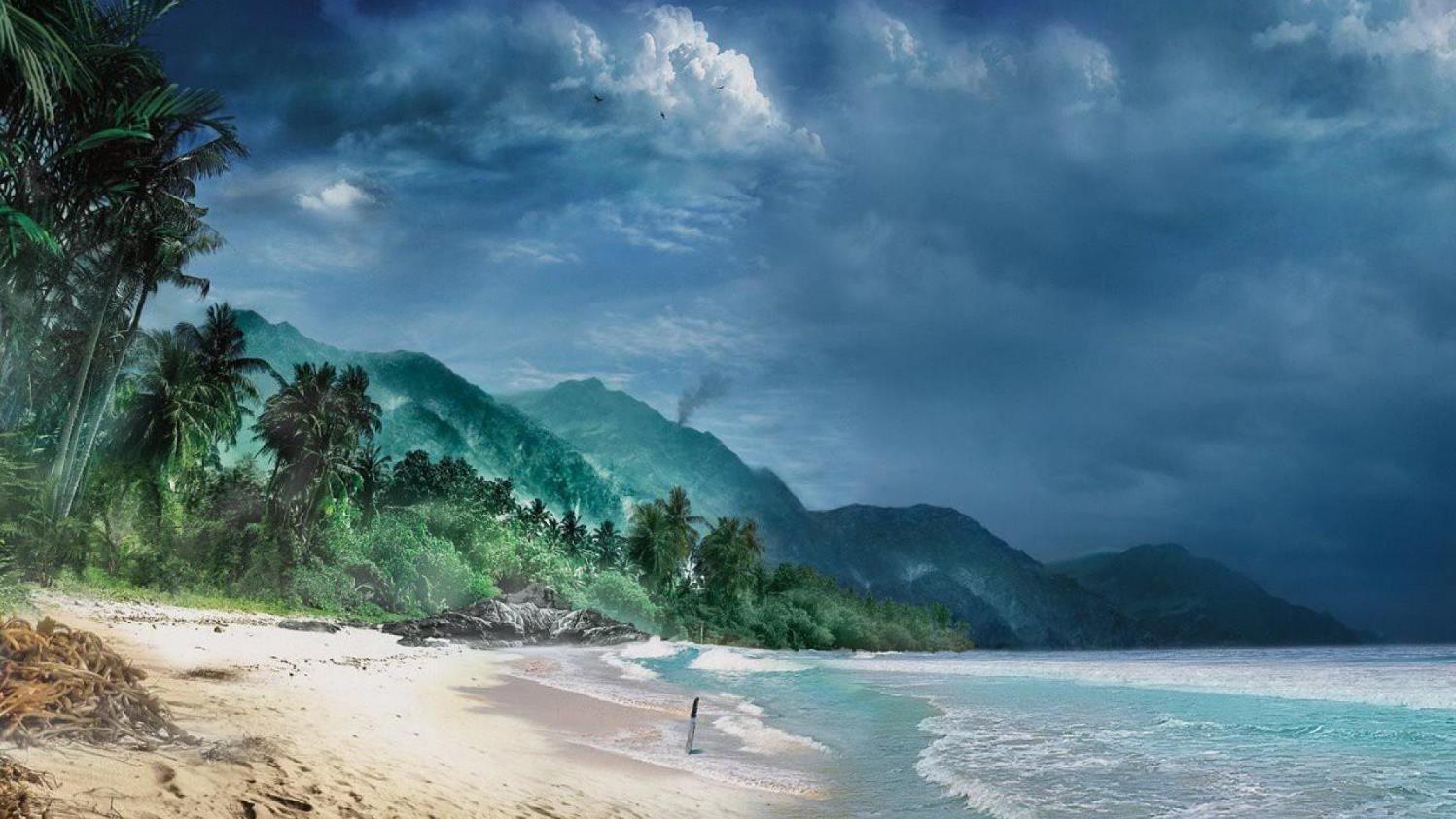 GREBEMO POVRŠINU...
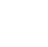 79
SVAKA REKURZIJA KOJU SMO IKAD VIDELI SE MOŽE OPISATI KAO NEKA REKURZIVNA SHEMA
81
CILJ: NI U JEDNOM DELU PROGRAMANEMA REKURZIJE SEM U PREDEFINISANIMREKURZIVNIM ŠEMAMA
82
new Functor[ListF] {
	def map[A, B](list: ListF[A], f: A => B): ListF[B] =
		list match {
			case Some((head, tail)) => Some((head, f(tail)))
			case None => None
		}
}
val project: List => ListF[List] = {
	case Cons(head, tail) => Some((head, tail))
	case Nil => None
}
val op: ListF[String] => String = {
	case Some((head, tail)) => head + " :: " + tail
	case None => "nil"
}

fold(project, op)(values)
82
SLEDEĆI KORAK: PROCES REKURZIJE SE MOŽE PREDSTAVITI KAO FIX-POINT TIPFix[f] = f[FIX[F]]
84
ALATI: KOMPOZICIJA I DUALNOST
85
ZAKLJUČAK:REKURZIVNE SHEME SU DIZAJN PATERNI FUNKCIONALNOG PROGRAMIRANJA
86
ZOOLOŠKI VRT
FOLD + HELPER
unFOLD + HELPER
FOLD + MEMOIZACIJA
unfold VIŠE KORAKA ODJEDNOM
= DINAMIČKO PROGRAMIRANJE
REUNFOLD
unfold VIŠE KORAKA ODJEDNOM
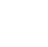 86
ZOOLOŠKI VRT
FOLD + HELPER
unFOLD + HELPER
= PARSER
FOLD + MEMOIZACIJA
unfold VIŠE KORAKA ODJEDNOM
REUNFOLD
unfold VIŠE KORAKA ODJEDNOM
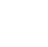 87
ZOOLOŠKI VRT
FOLD + HELPER
unFOLD + HELPER
= INTERPRETER SASISTEMOM TIPOVA
FOLD + MEMOIZACIJA
unfold VIŠE KORAKA ODJEDNOM
REUNFOLD
unfold VIŠE KORAKA ODJEDNOM
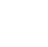 88
GDE DALJE?
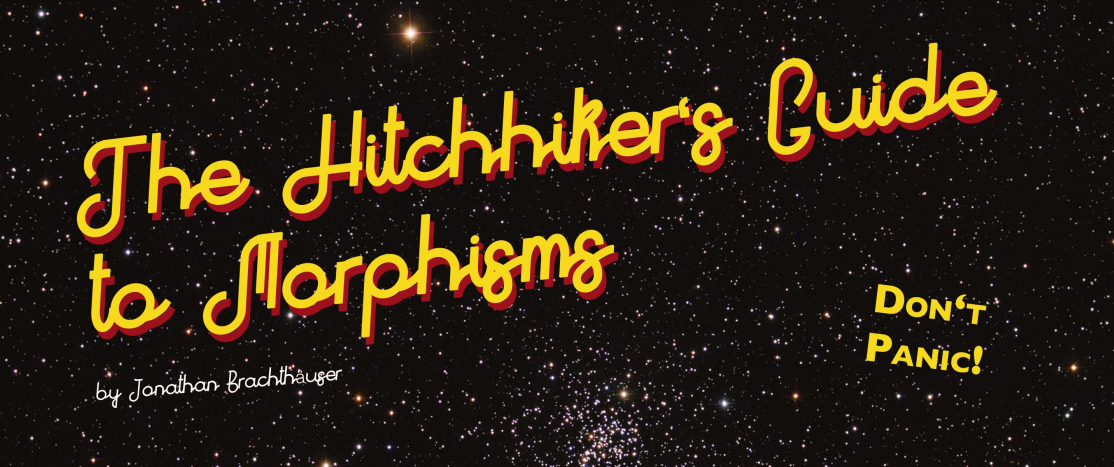 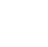 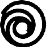 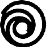 PART 1 – SECTION TITLE
PART 3 – SECTION TITLE
90
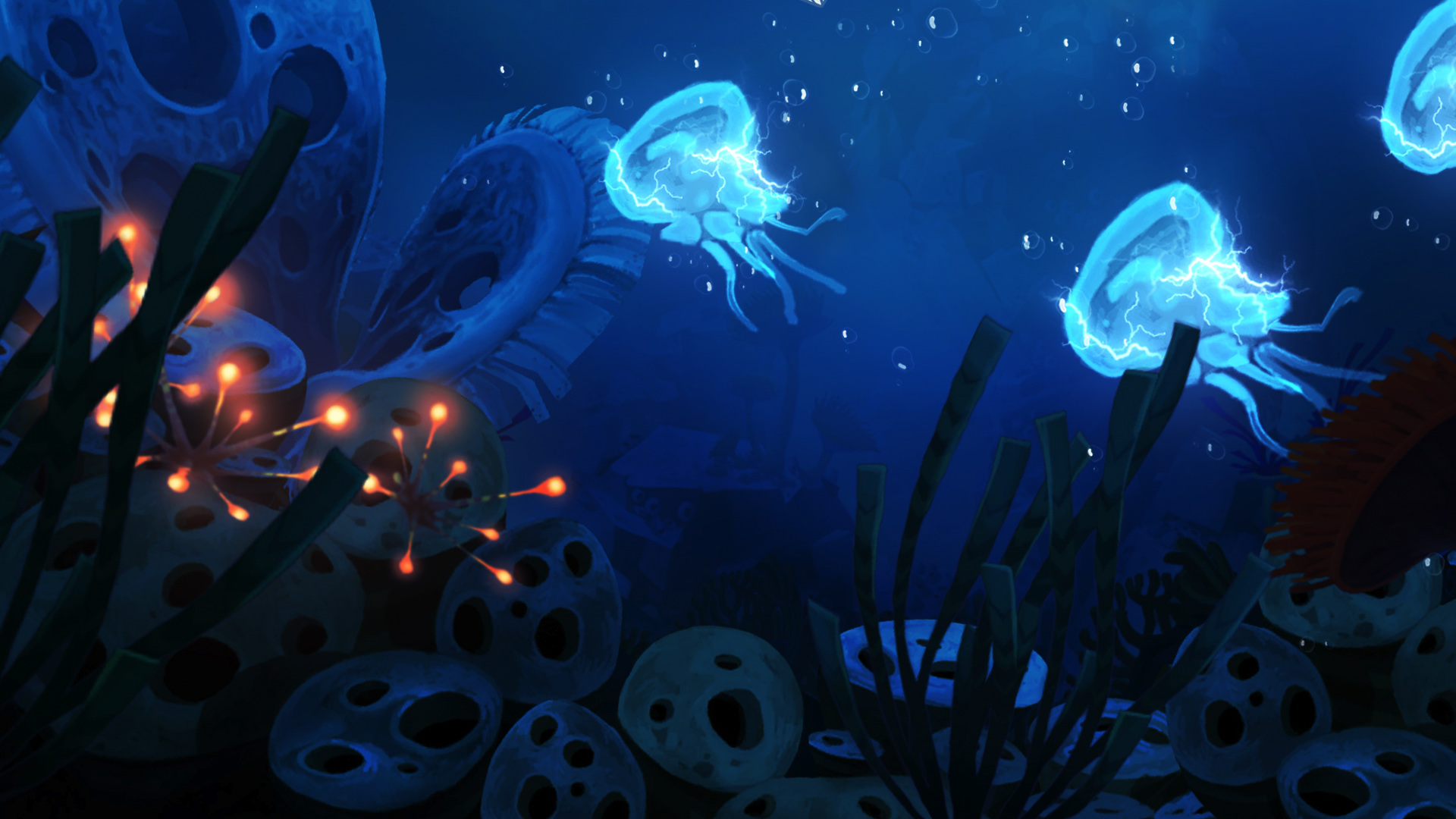 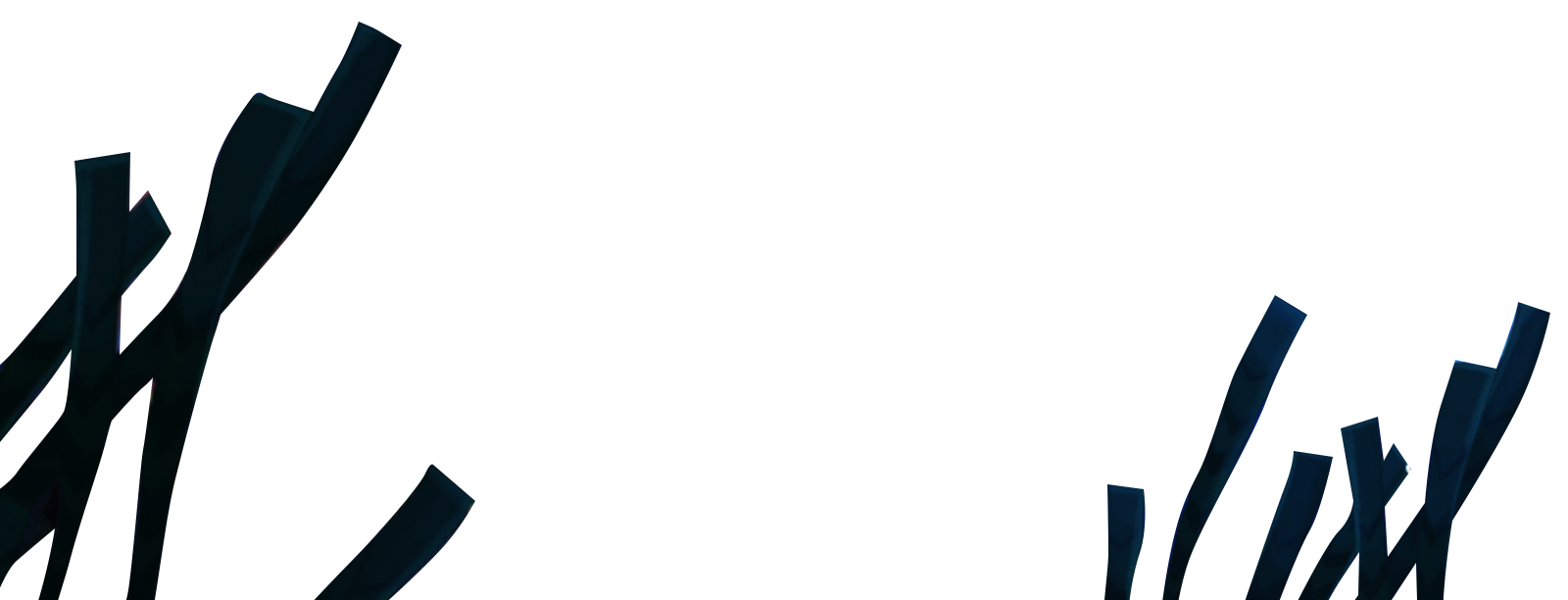 HVALA!
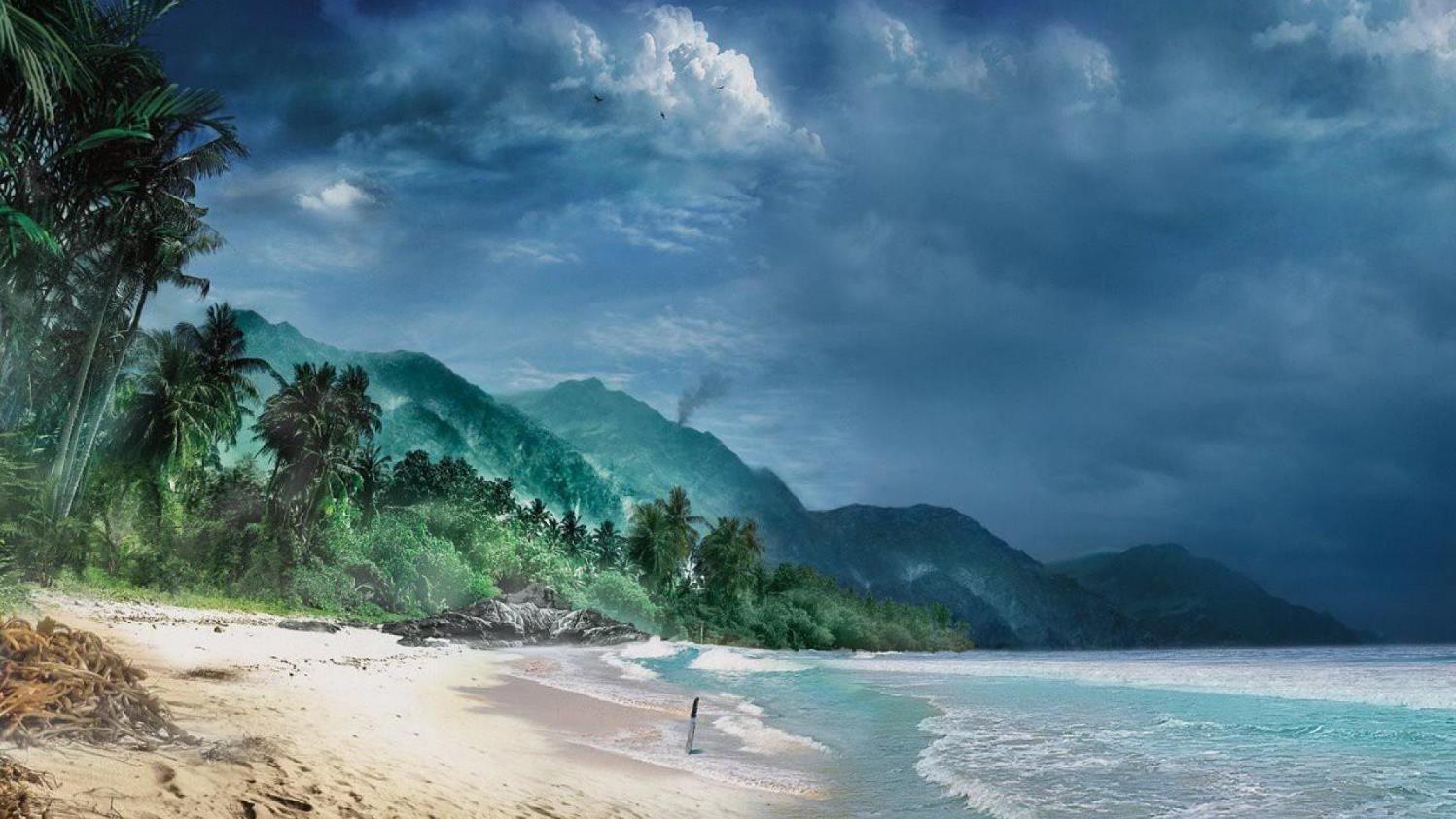 PITANJA?
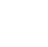 PART 2 – SECTION TITLE
<number>